Common Families of Probability Distributions
Bernoulli Distribution
An experiment consists of one trial. It can result in one of 2 outcomes: Success or Failure (or a characteristic being Present or Absent). 
Probability of Success is p  (0 < p < 1)
Y = 1 if Success (Characteristic Present), 0 if not
Example – Shaquille O’Neal – NBA Free Throw Shooting
Shaquille O’Neal played in 1207 Career NBA games over 19 seasons
Famous for being a very poor Free Throw Shooter
Of 11252 Career Free Throw Attempts, he made 5935  p = .5275
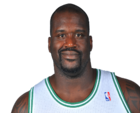 Success
Failure
Binomial Distribution
Binomial Experiment
Experiment consists of a series of n identical trials
Each trial can end in one of 2 outcomes: Success or Failure
Trials are independent (outcome of one has no bearing on outcomes of others)
Probability of Success, p, is constant for all trials
Random Variable Y, is the number of Successes in the n trials is said to follow Binomial Distribution with parameters n and p
Y can take on the values y=0,1,…,n   Notation: Y~Bin(n,p)
EXCEL:  =BINOM.DIST(y,n,p,1)    gives  P(Y<=y)          =BINOM.DIST(y,n,p,0)    gives  p(y)=P(Y=y)
Example – Shaquille O’Neal Free Throws
Suppose we observe Shaq take n = 15 Free Throws (or sample 15 from his population of attempts)
Let Y be the number of Successful attempts in the 15 shots
Compute:  E{Y}, V{Y}, s, P(Y ≤ 7), P(Y ≥ 10), and the Probability Distribution
Estimating p From Sample Data
Estimating p From Sample Data – R Program
shaq.n <- 11252; shaq.y <- 5935
shaq.ft <- cbind(shaq.y, shaq.n - shaq.y)
shaq.mod1 <- glm(shaq.ft ~ 1, binomial("logit"))
summary(shaq.mod1)
predict(shaq.mod1)                  # logit scale (a)
predict(shaq.mod1, type="response") # response scale (p)

shaq.data <- c(rep(1,shaq.y), rep(0,shaq.n-shaq.y))
shaq.mod2 <- glm(shaq.data ~ 1, binomial("logit"))
summary(shaq.mod2)
predict(shaq.mod1)
predict(shaq.mod1, type="response")
> summary(shaq.mod1)
Coefficients:
            Estimate Std. Error z value Pr(>|z|)    
(Intercept)  0.10996    0.01888   5.823 5.78e-09 

> predict(shaq.mod1)
        1 
0.1099578 
> predict(shaq.mod1, type="response")
        1 
0.5274618
Poisson Distribution
Distribution often used to model the number of incidences of some characteristic in time or space:
Arrivals of customers in a queue
Numbers of flaws in a roll of fabric
Number of typos per page of text.
Distribution obtained as follows:
Break down the “area” into many small “pieces”  (n pieces)
Each “piece” can have only 0 or 1 occurrences  (p=P(1))
Let l=np ≡ Average number of occurrences over “area”
Y ≡ # occurrences in “area” is sum of 0s & 1s over “pieces”
Y ~ Bin(n, p) with p = l/n
Take limit of Binomial Distribution as n  with p = l/n
In EXCEL:   =POISSON.DIST(y,l,1)  gives F(y)=P(Y <= y)           = POISSON.DIST(y,l,0) gives p(y) = P(Y=y)
Example – German Football League - 2013
Total Goals Per Game (Both Teams)
Mean=3.16          Variance=2.94
Comparison with Poisson(l = 3)
Compute P(Y=0), P(Y<=2), P(Y>3), and Probability Distribution (Observed and Theoretical)
Observed: 
P(Y > 3) = 1-P(Y ≤ 2) = 1-0.3889 = 0.6111
Theoretical:
P(Y > 3) = 1-P(Y ≤ 2) = 1-0.4232 = 0.5768
0
1
2
3
4
5
6
7
8+
Estimating l from Sample Data
> summary(gg.mod)

Coefficients:
            Estimate Std. Error z value Pr(>|z|)    
(Intercept)  1.15061    0.03216   35.78   <2e-16

> predict(gg.mod)[1]
       1 
1.150613 
> predict(gg.mod, type="response")[1]
       1 
3.160131
gg.freq <- c(13,34,72,68,55,35,18,6,5)
gg.goals <- rep(0:8, gg.freq)

gg.mod <- glm(gg.goals ~ 1, poisson("log"))
summary(gg.mod)
predict(gg.mod)[1]         # Print out just first case
predict(gg.mod, type="response")[1]
Negative Binomial Distribution
Used to model the number of trials needed until the rth Success (extension of Geometric distribution)
Based on there being r-1 Successes in first y-1 trials, followed by a Success
Negative Binomial Distribution (II)
This model is widely used to model count data when the Poisson model does not fit well due to over-dispersion: V(Y) > E(Y).
In this model, k is not assumed to be integer-valued and must be estimated via maximum likelihood (or method of moments)
Negative Binomial Distribution – Estimating Parameters
> summary(gg.mod.nb)


Coefficients:
            Estimate Std. Error z value Pr(>|z|)    
(Intercept)  1.15061    0.03216   35.78   <2e-16
(Dispersion parameter for Negative Binomial(34400.78) family taken to be 1)

Theta:  34401 
          Std. Err.:  409434
library(MASS)
gg.mod.nb <- glm.nb(gg.goals ~ 1)
summary(gg.mod.nb)
Normal (Gaussian) Distribution
Bell-shaped distribution with tendency for individuals to clump around the group median/mean
Used to model many biological phenomena
Many estimators have approximate normal sampling distributions (see Central Limit Theorem)
Obtaining Probabilities in EXCEL:
To obtain: F(y)=P(Y≤y)           Use Function:     =NORM.DIST(y,m,s,1)
Normal Distribution – Density Functions (pdf)
Data Description
Body Mass Index: BMI = 703*Weight(lbs)/(Height(in))2
WNBA (Females): 139 w/ Mean=23.135, SD=2.105
NBA (Males): 505 w/ Mean=24.741, SD=1.720
Distributions are approximately normal
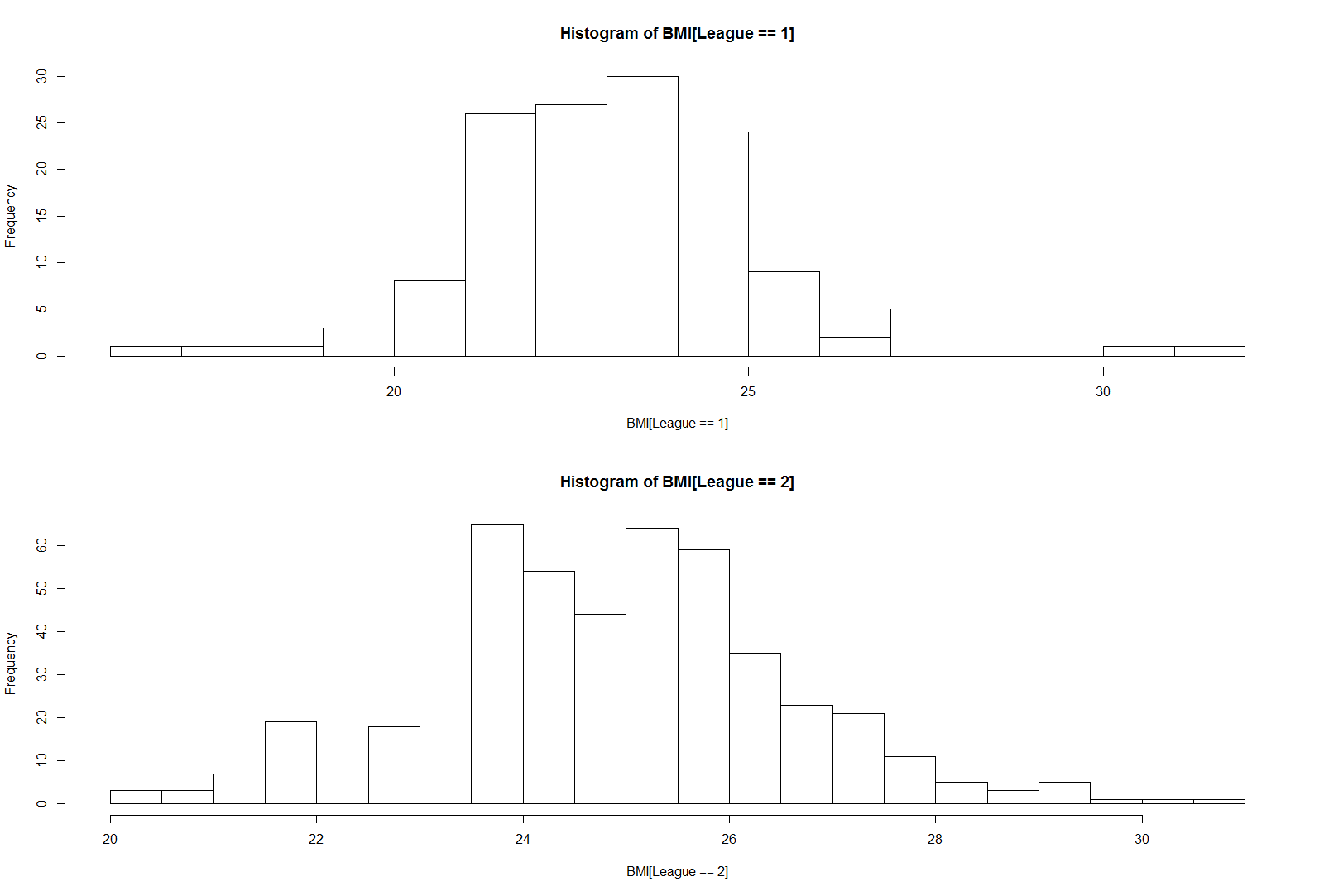 Probability and Quantile Calculations
Note: If we used >24 vs <24 as a classifier between Males and Females, about 2/3 of Males and 2/3 of Females would be classified correctly
Other Choices of Cut-Off Values
If we make the cut-off very low (say BMI=20), we get very accurate test for Males (.9971 Correct), but very inaccurate test for Females (.0682) correct.

Similarly, if we make the cut-off very high (say BMI=28), we get very accurate test for Females (.9896 correct), but very inaccurate for Males (.0291 correct)

This situation is very similar to diagnostic tests for patients for a disease
Prior/Posterior Probabilities, Odds, Likelihood Ratios
Computations
Performance of BMI as Test for M/F
An excellent test would have a high arc to the Northwest corner of the graph, allowing for a high sensitivity, P(T+|M) along with a low 1-specificity, P(T+|F)
Clearly, this test does not perform particularly well (due to large overlap in the Male/Female BMI densities
Commonly reported measure is the Area Under the ROC Curve (AUC)  0.5 ≤ AUC ≤ 1
Rule of Thumb: 0.9-1 = Excellent, 0.8-0.9 = Good,         0.7-0.8 = Fair, 0.6-0.7 = Poor, 0.5-0.6 = Fail
For this Test, AUC = 0.6621 (applying trapezoidal rule)
Gamma Distribution
Family of Right-Skewed Distributions
Random Variable can take on positive values only
Used to model many biological and economic characteristics
Can take on many different shapes to match empirical data
Gamma Distribution – Mean and Variance
Gamma/Exponential Densities (pdf)
Lognormal Distribution
Obtaining Probabilities in EXCEL:
To obtain: F(y)=P(Y≤y)           Use Function:     =LOGNORM.DIST(y,m,s,1))
Lognormal pdf’s
Data Description / Distributions
Miles per Hour for 2499 people completing the marathon (1454 Males, 1045 Females)
Males: Mean=6.337, SD=1.058, Min=4.288, Max=10.289,  P(YM ≤ 7) = .7538
Females: Mean=5.840, SD=0.831, Min=4.278, Max=8.963, P(YF ≤ 7) = .8986
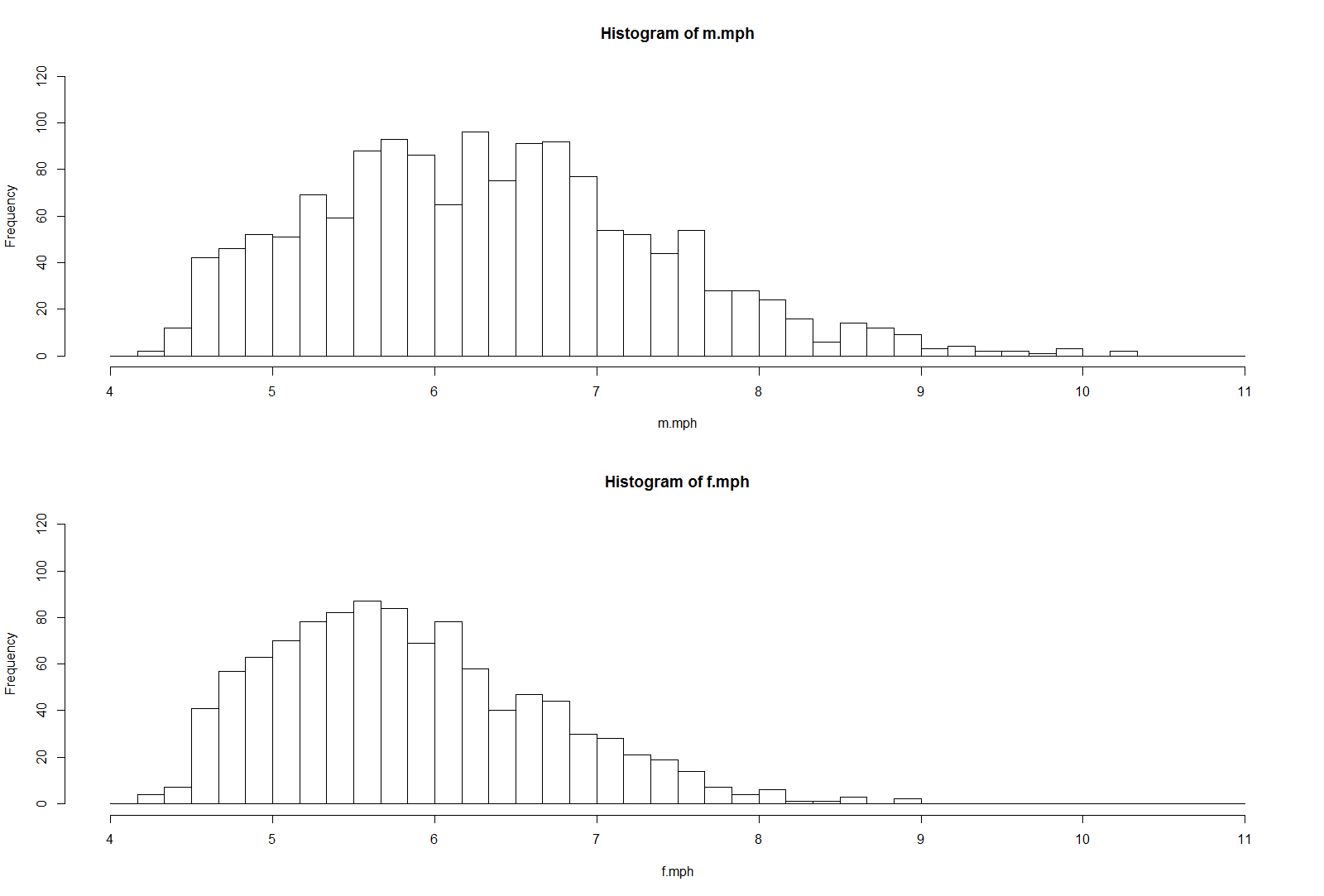 Method of Moments Estimators - Gamma
Obtain the Sample Mean and Variance and Use them to obtain estimates of parameters and P(Y ≤ 7)
Method of Moments Estimators - Lognormal
Method of Moments Estimates / Graphs
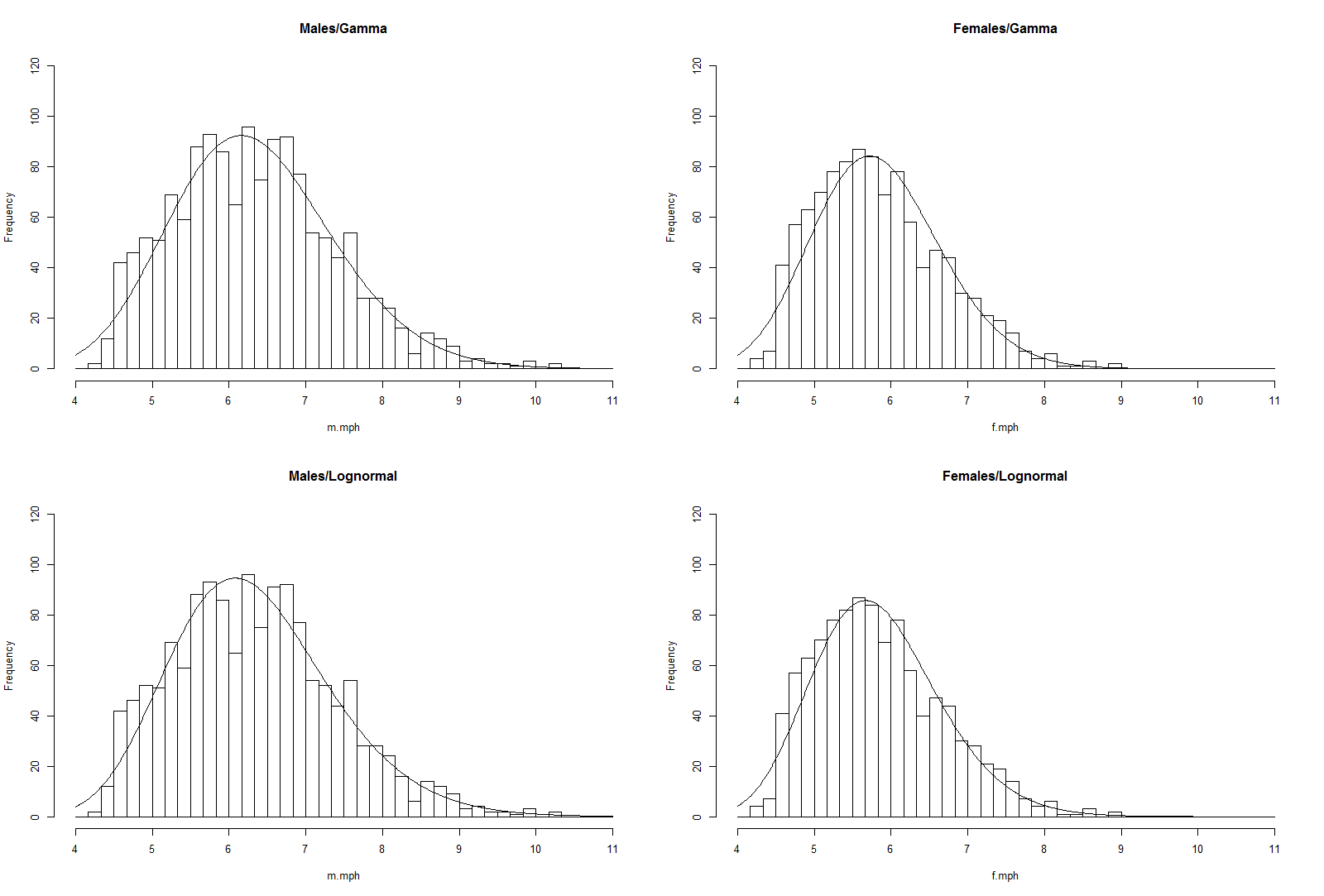 Beta Distribution
Used to model probabilities (can be generalized to any finite, positive range)
Parameters allow a wide range of shapes to model empirical data
Beta Density Functions (pdf)
Data Description
All NBA 2016-2017 Regular Season Team/Games
Proportion of 3-Point Shots Made (Attempts range from 7-61 per team/game)
Mean = .3566    SD = .0946    Var=.008958
Method of Moments Estimates / Graph
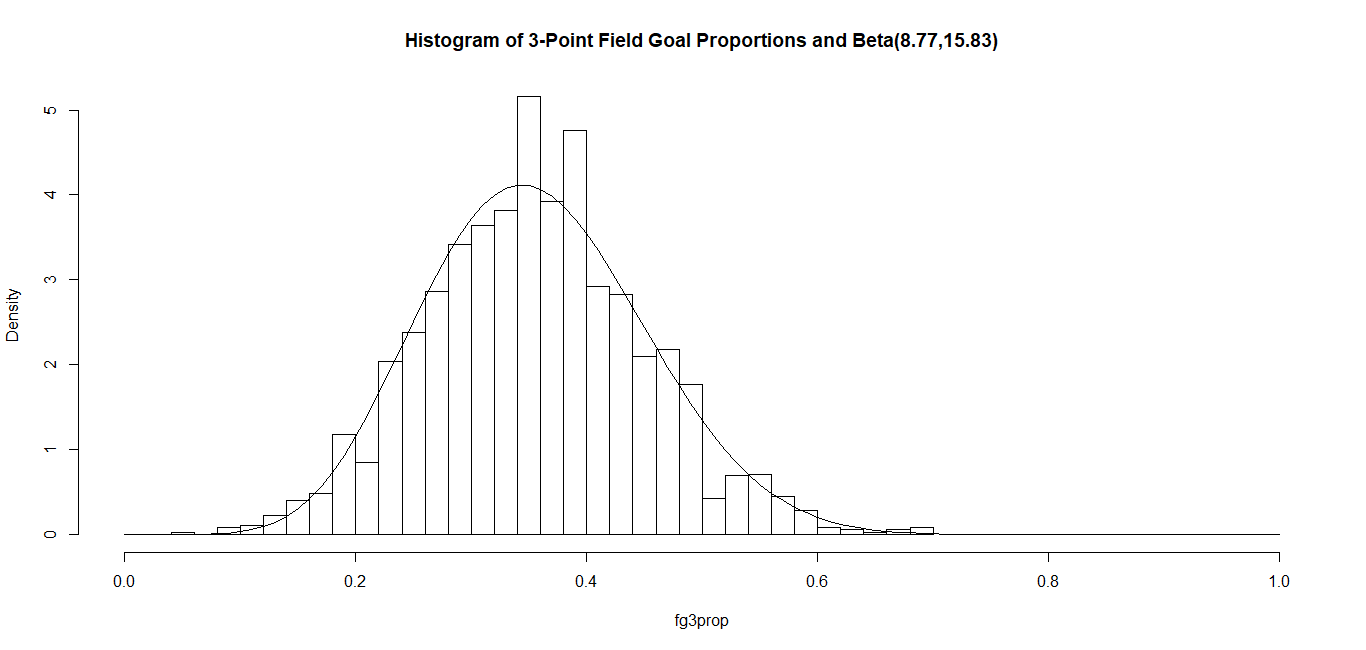